Hier steht der Titel der Präsentation
Collège HaffreingueBoulogne sur MerFrankreich
BFP

Elvira Berisha
Name: der Referentin / des Referenten
1
Collège Haffreingue, Boulogne sur Mer, Frankreich
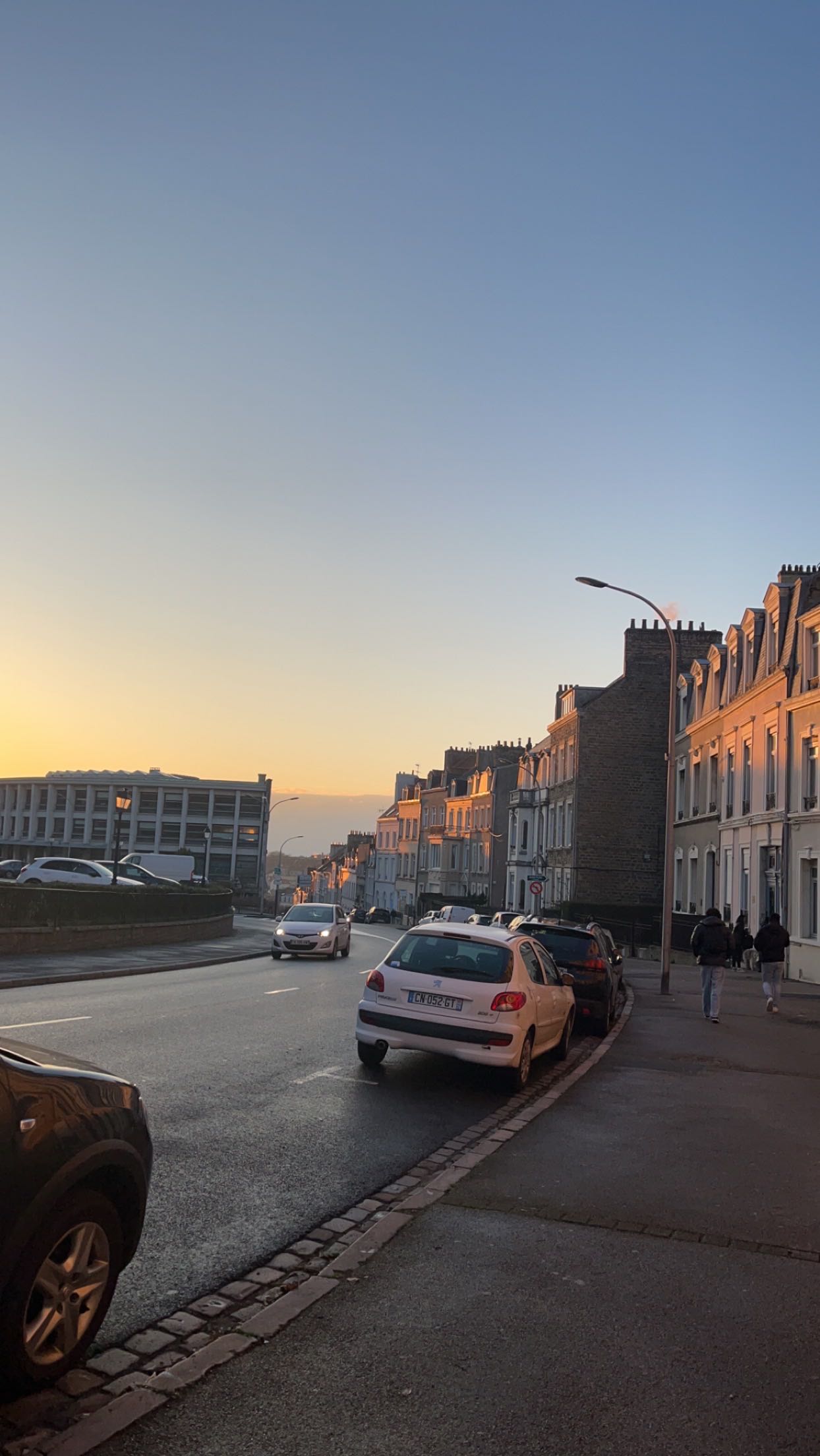 Boulogne sur mer
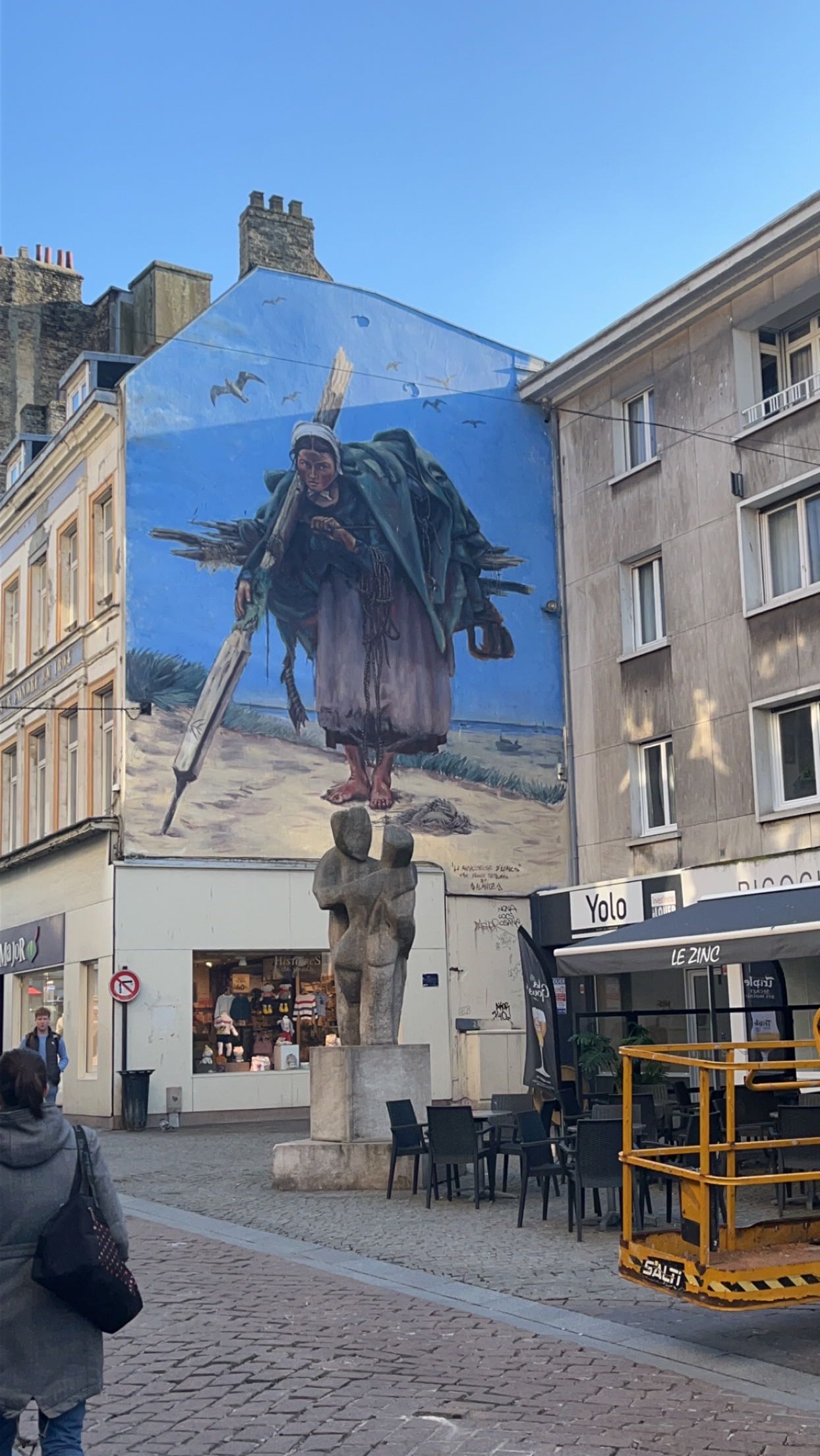 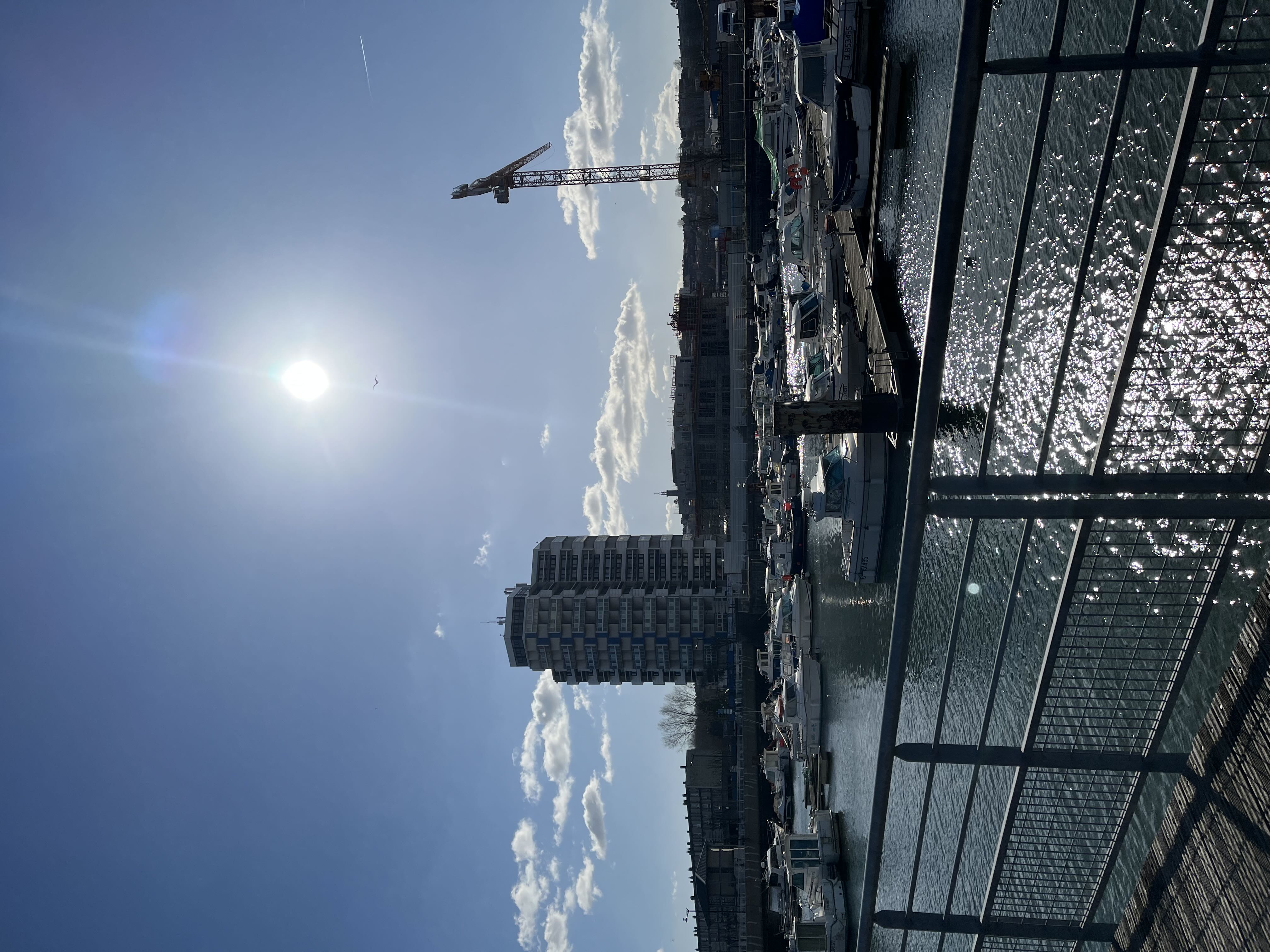 Eine wunderschöne Stadt mit dem größten Fischereihafen Frankreichs.
Street Art:
Überall sind beeindruckende Gemälde versteckt.
Collège Haffreingue, Boulogne sur Mer, Frankreich
Weitere Sehenswürdigkeiten in Boulogne sur mer
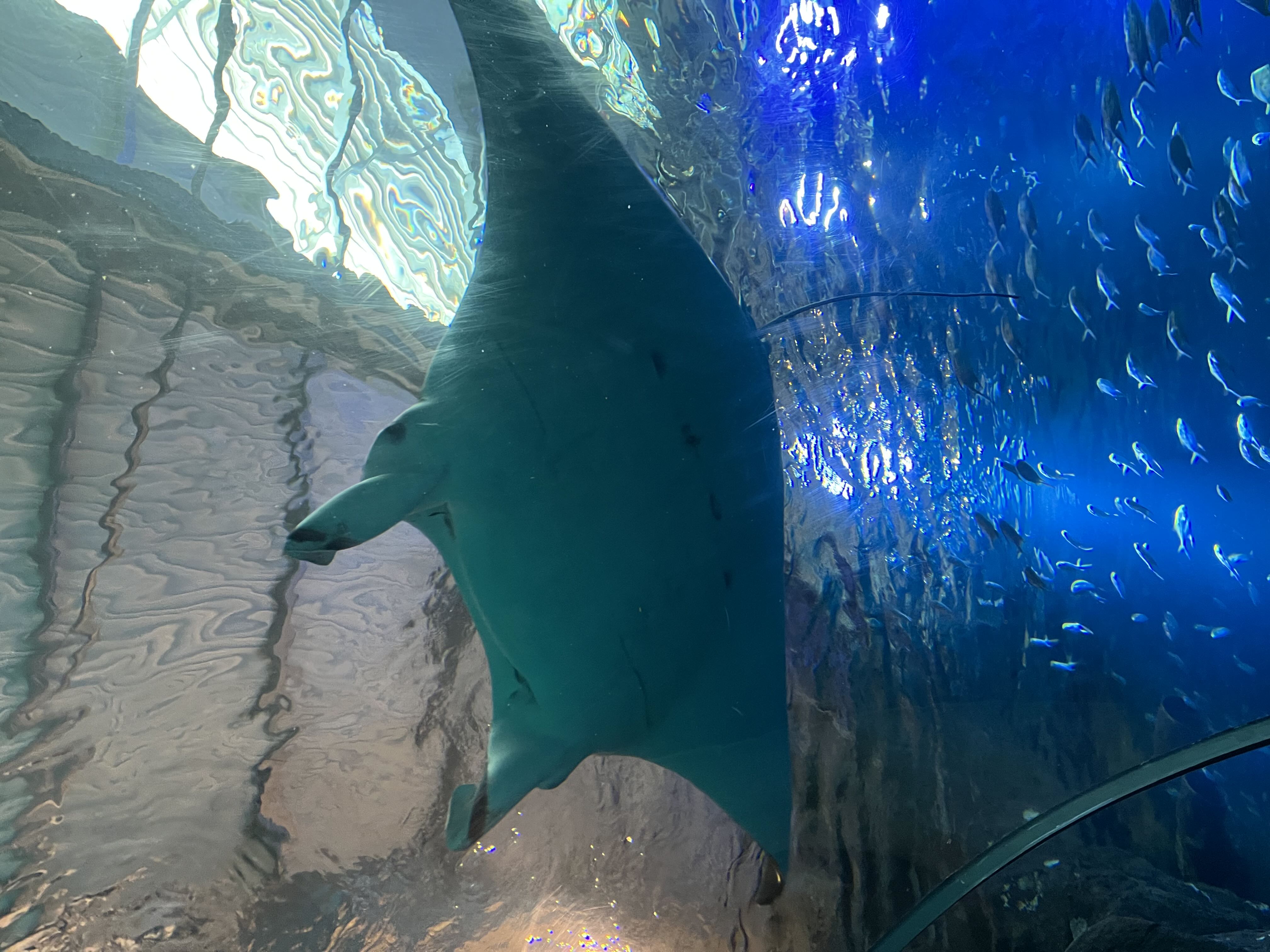 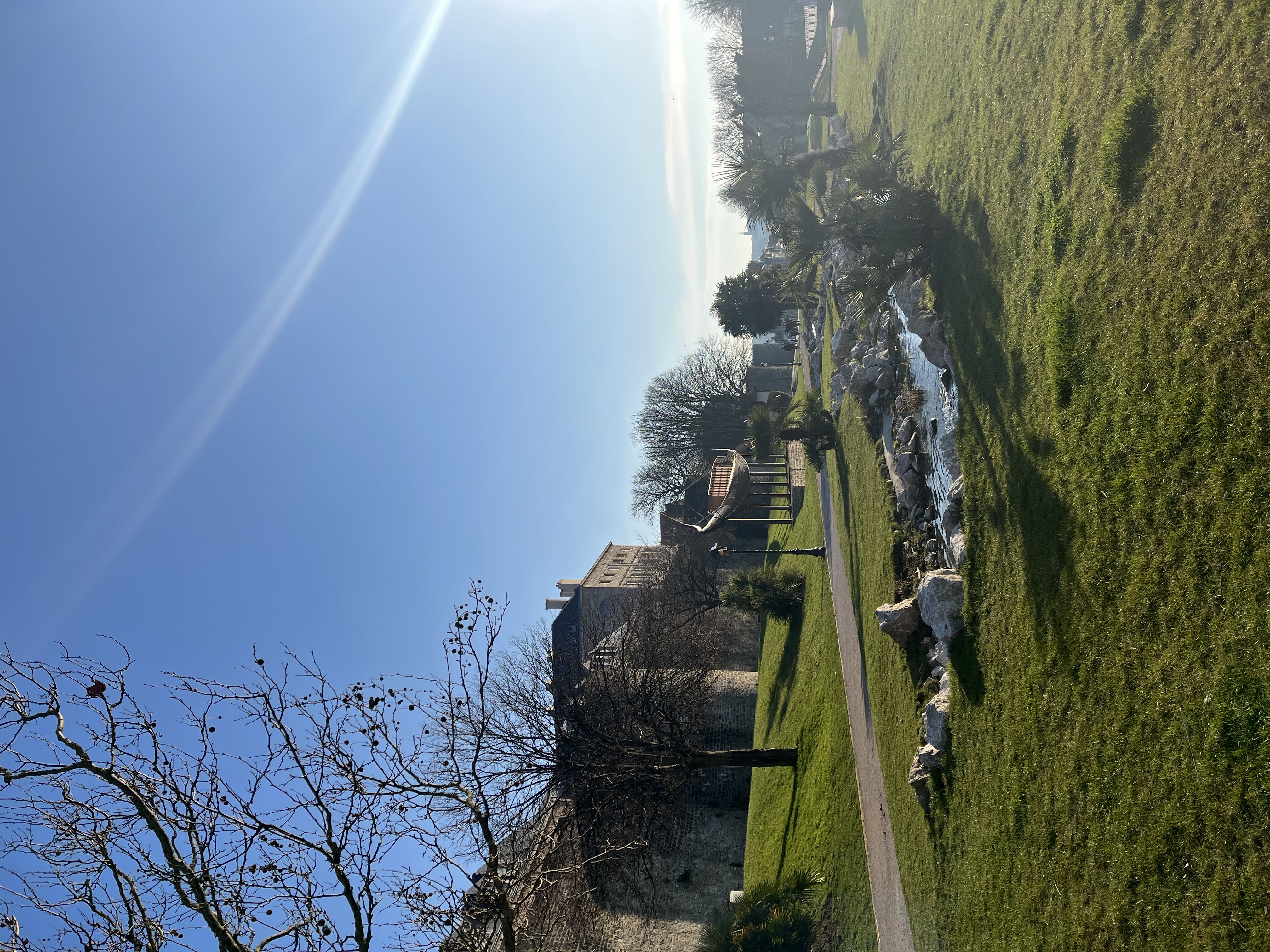 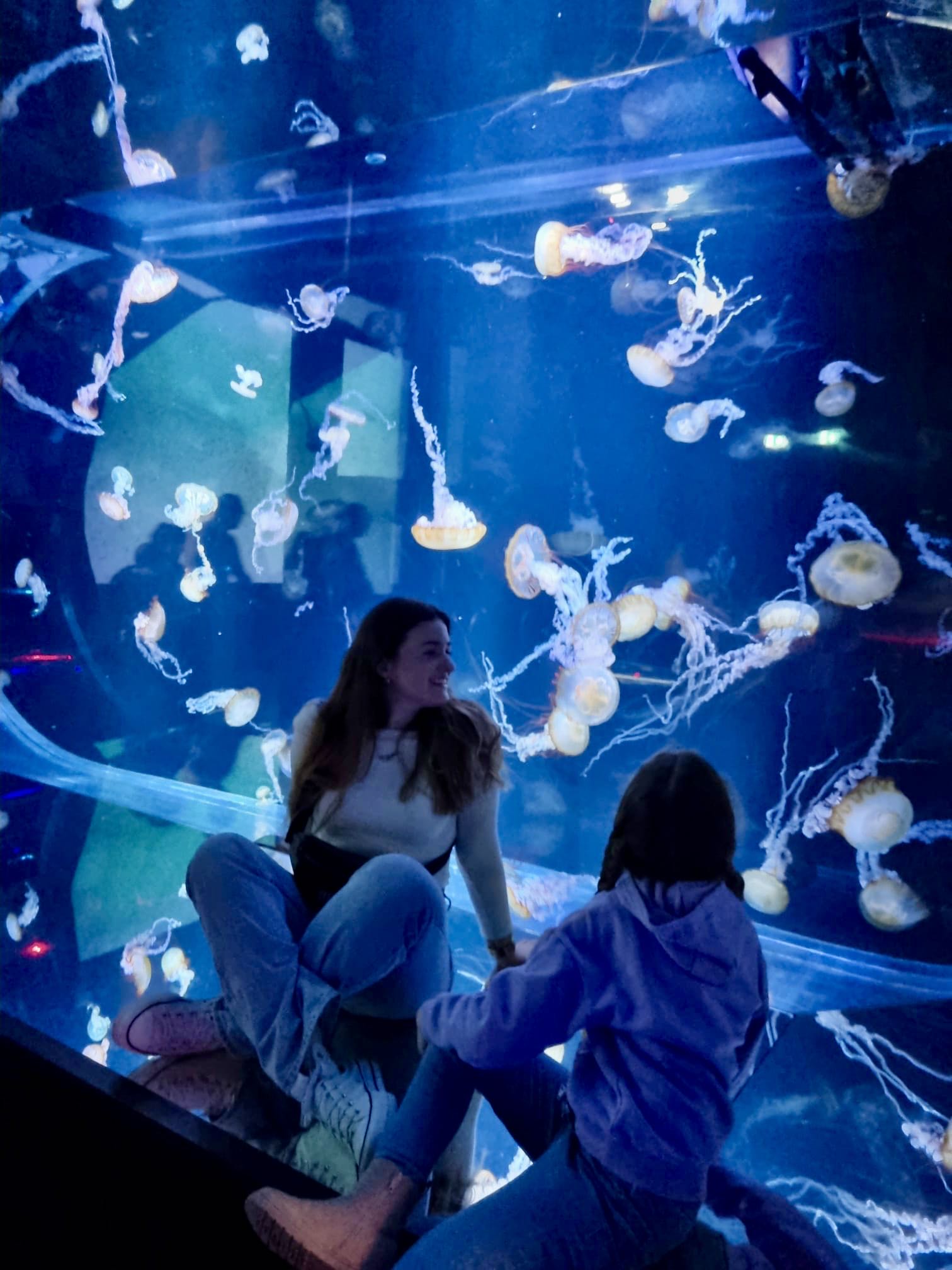 Nausicaá
 Das größte öffentliche Aquarium Europas.
Monumente & Statuen
Collège Haffreingue, Boulogne sur Mer, Frankreich
Das Meer und der Strand  Zu jeder Wetterlage atemberaubend
Der Strand ist nur etwa 30 Minuten Fußweg von der Schule entfernt.
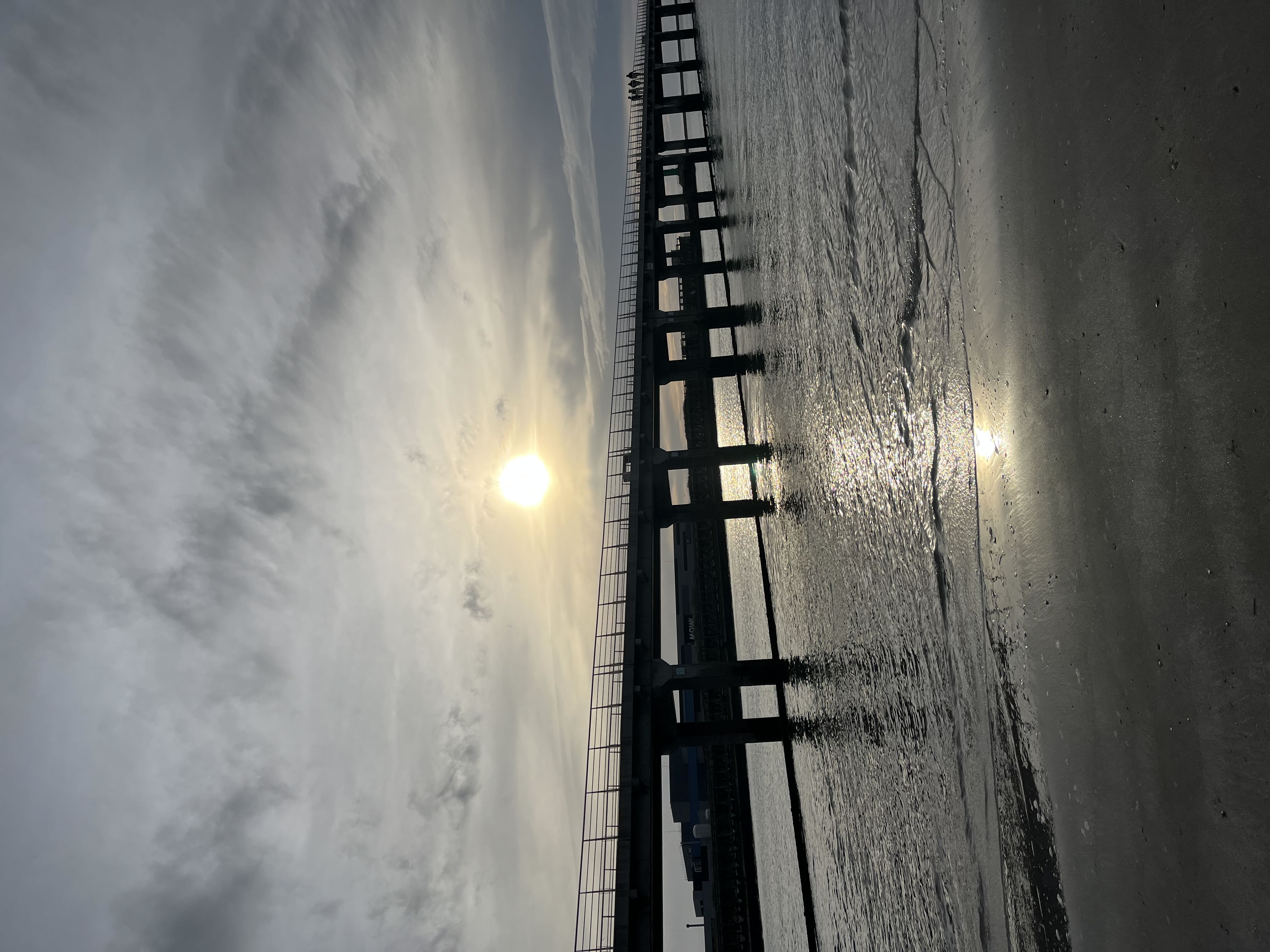 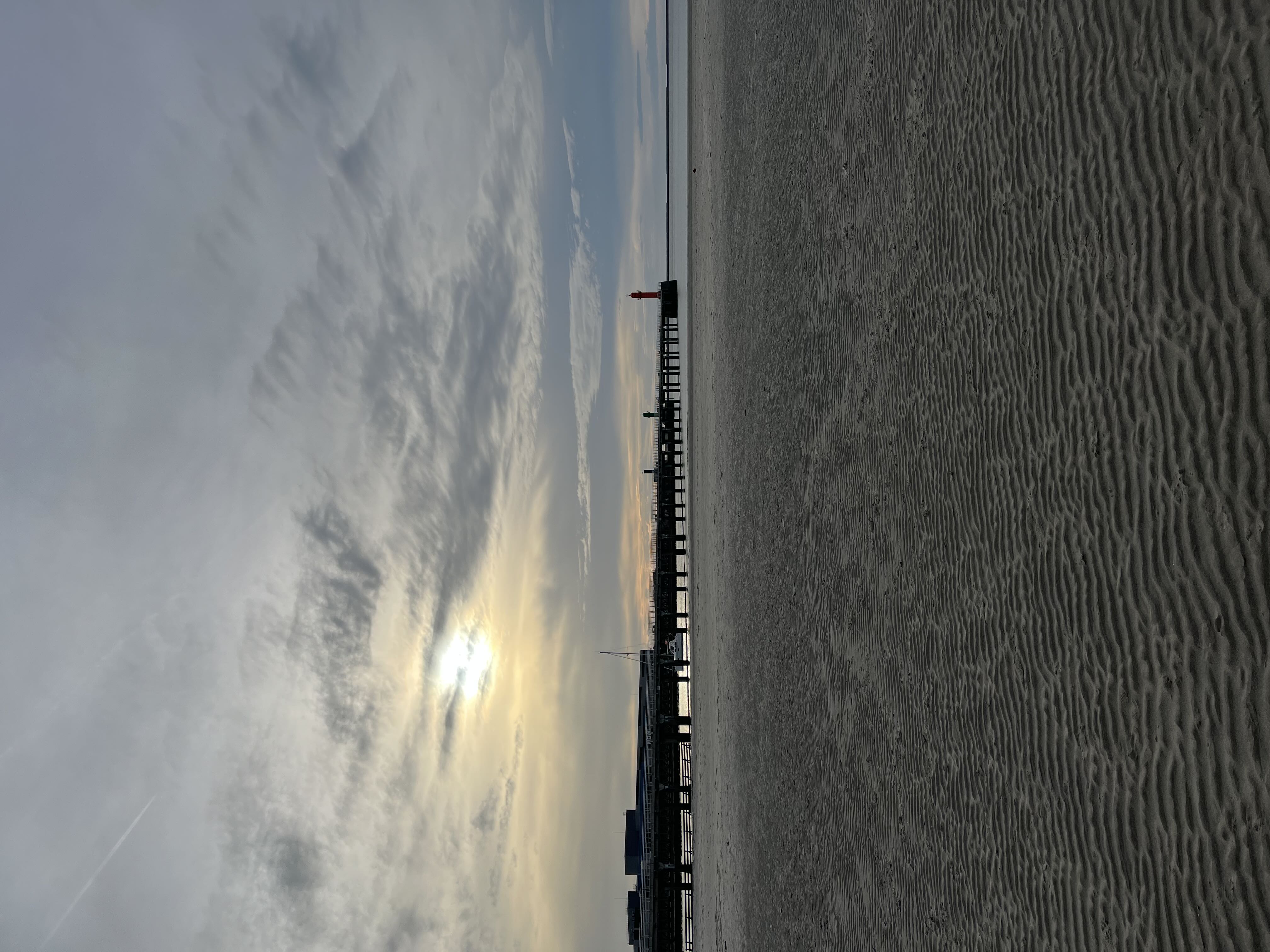 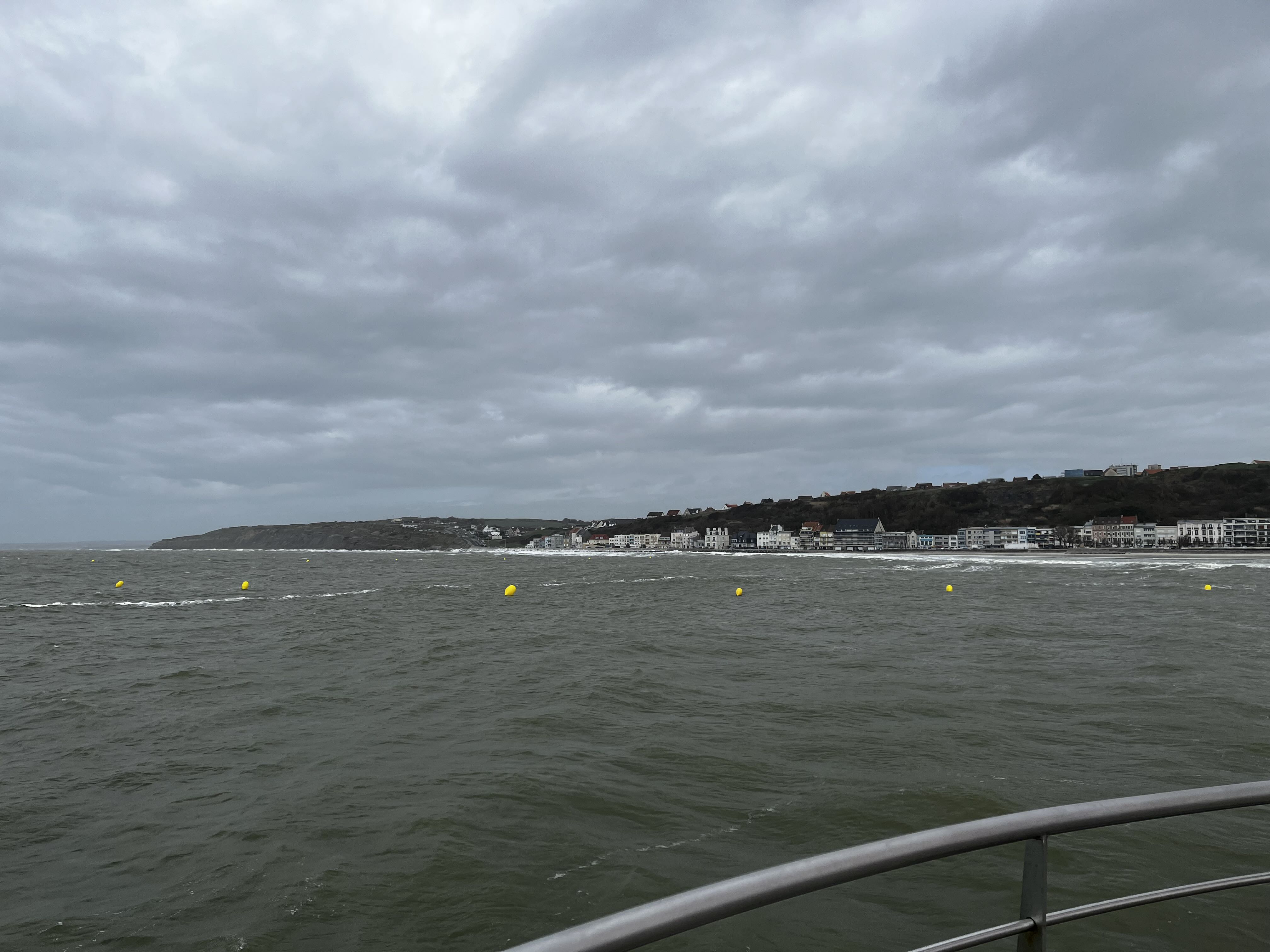 Collège Haffreingue, Boulogne sur Mer, Frankreich
Kleine französische Leckereien
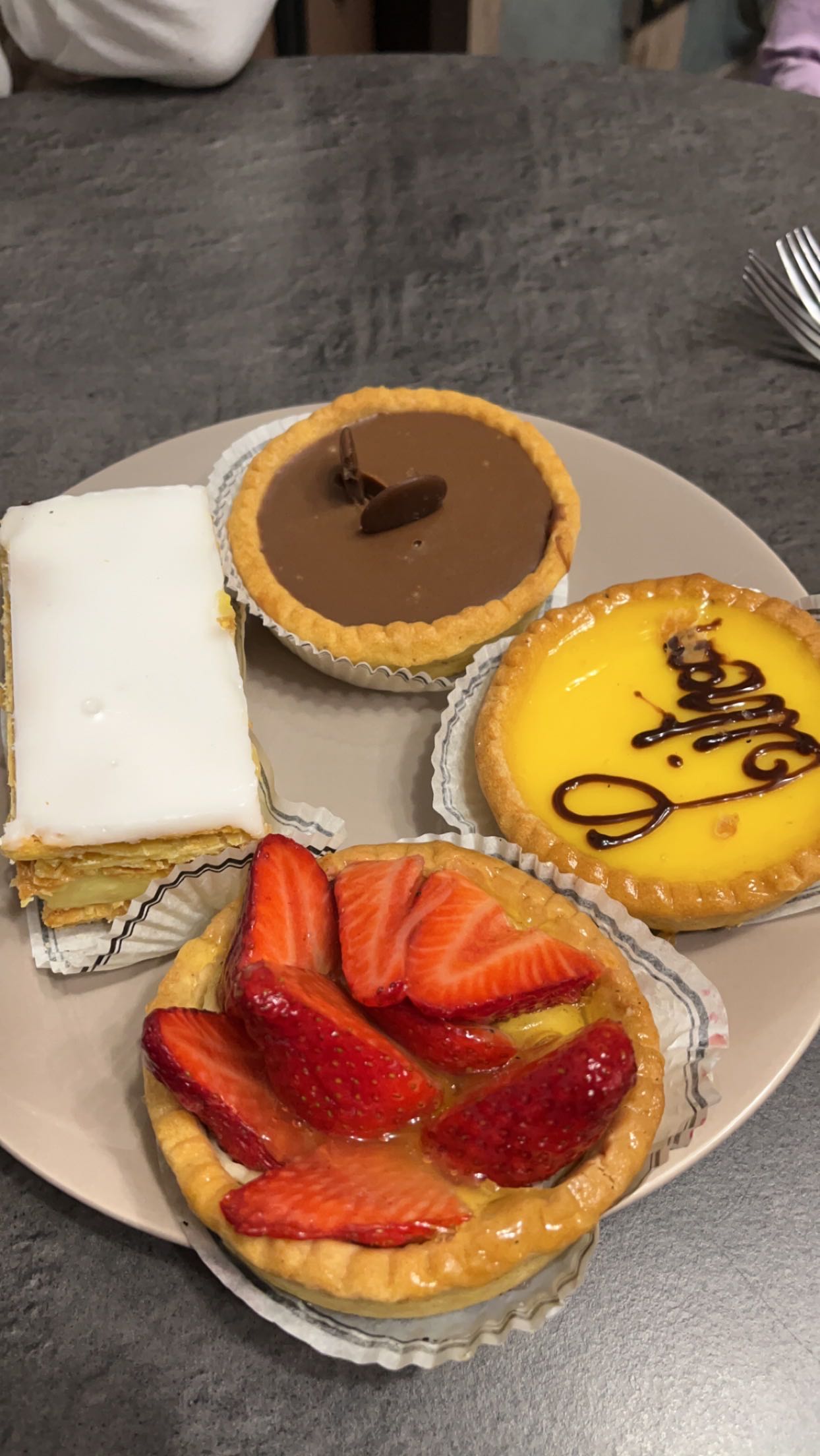 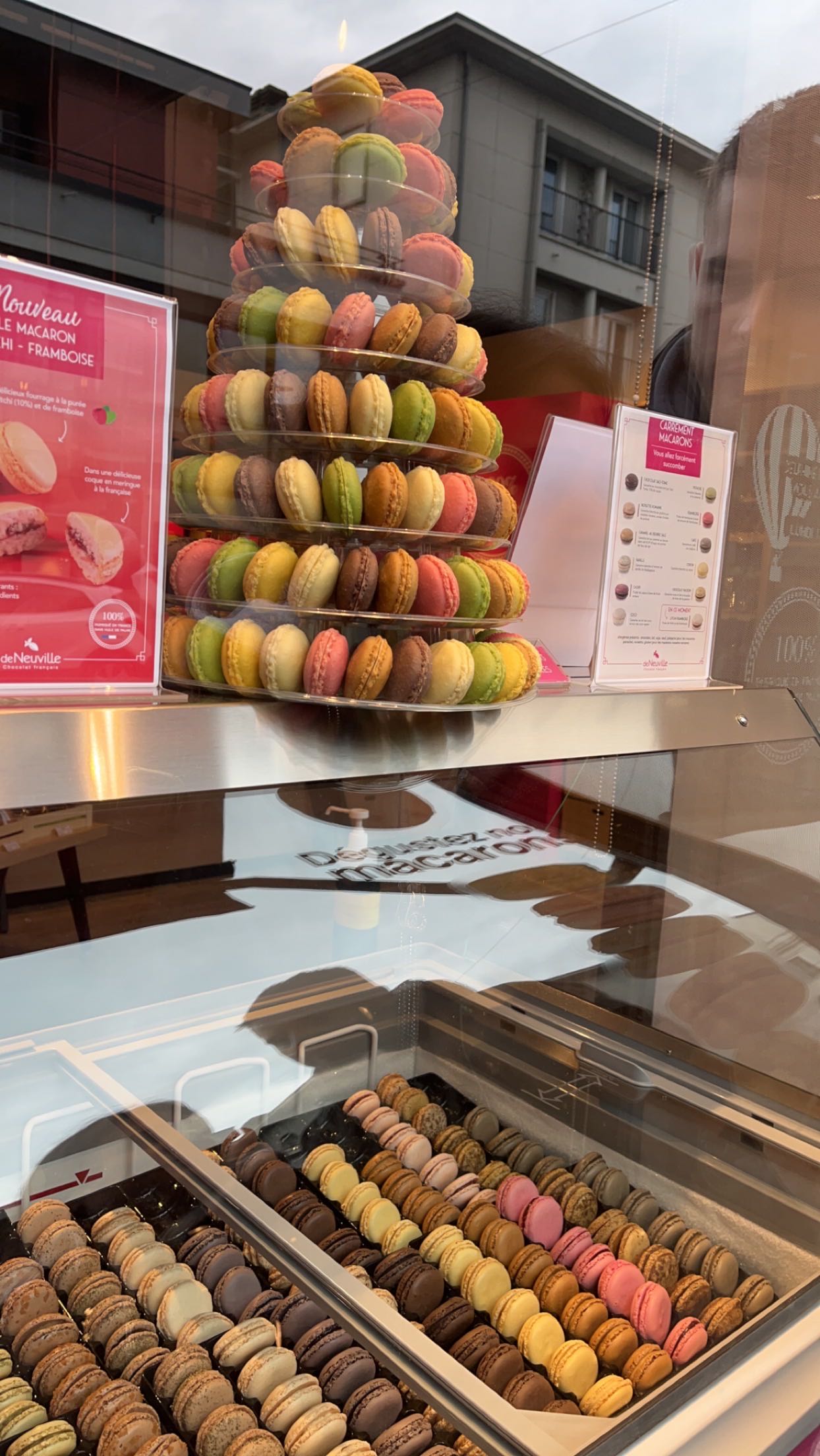 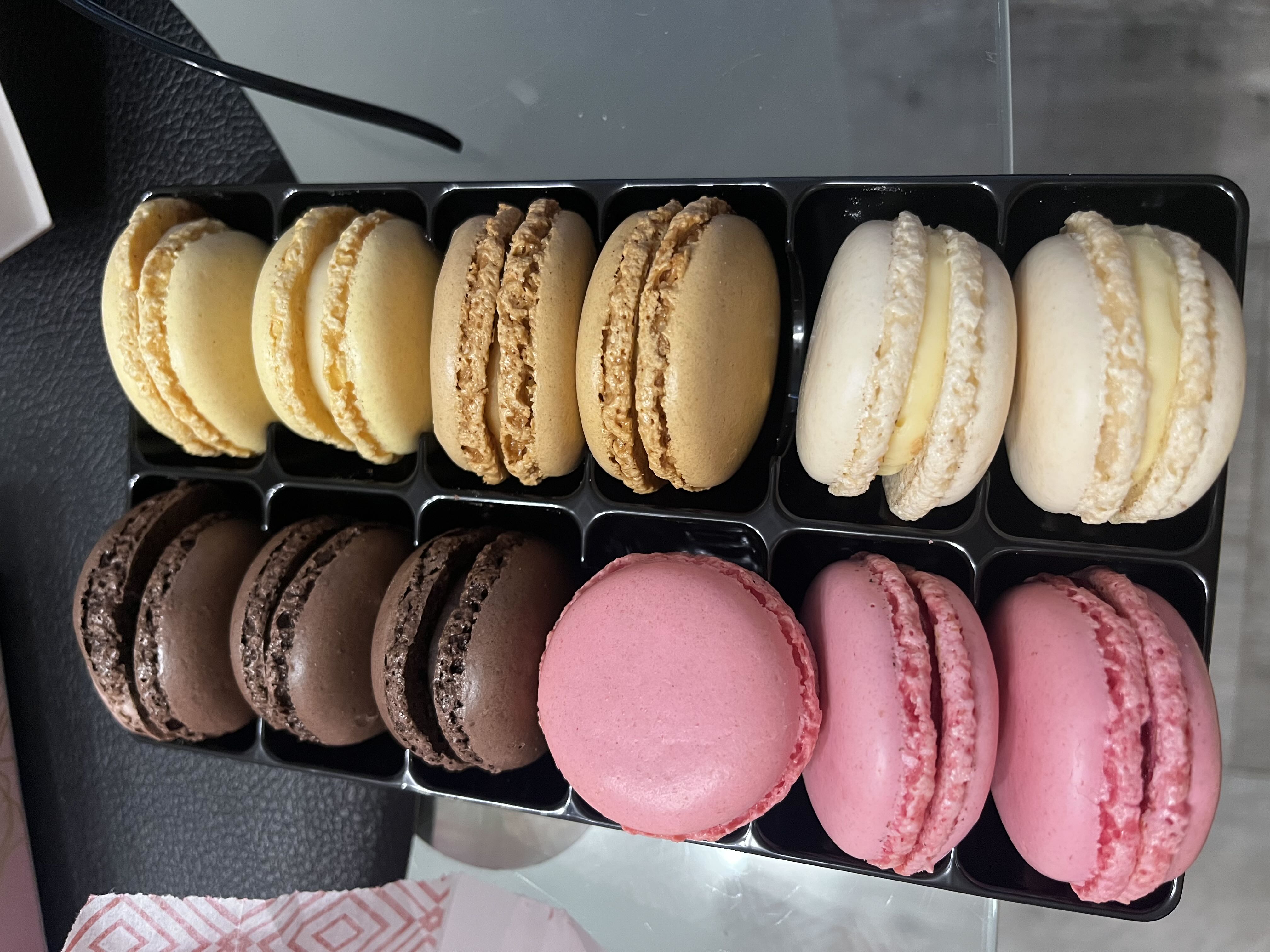 Macarons
Französische Tarte
Collège Haffreingue, Boulogne sur Mer, Frankreich
Die Schule; das Collège Haffreingue
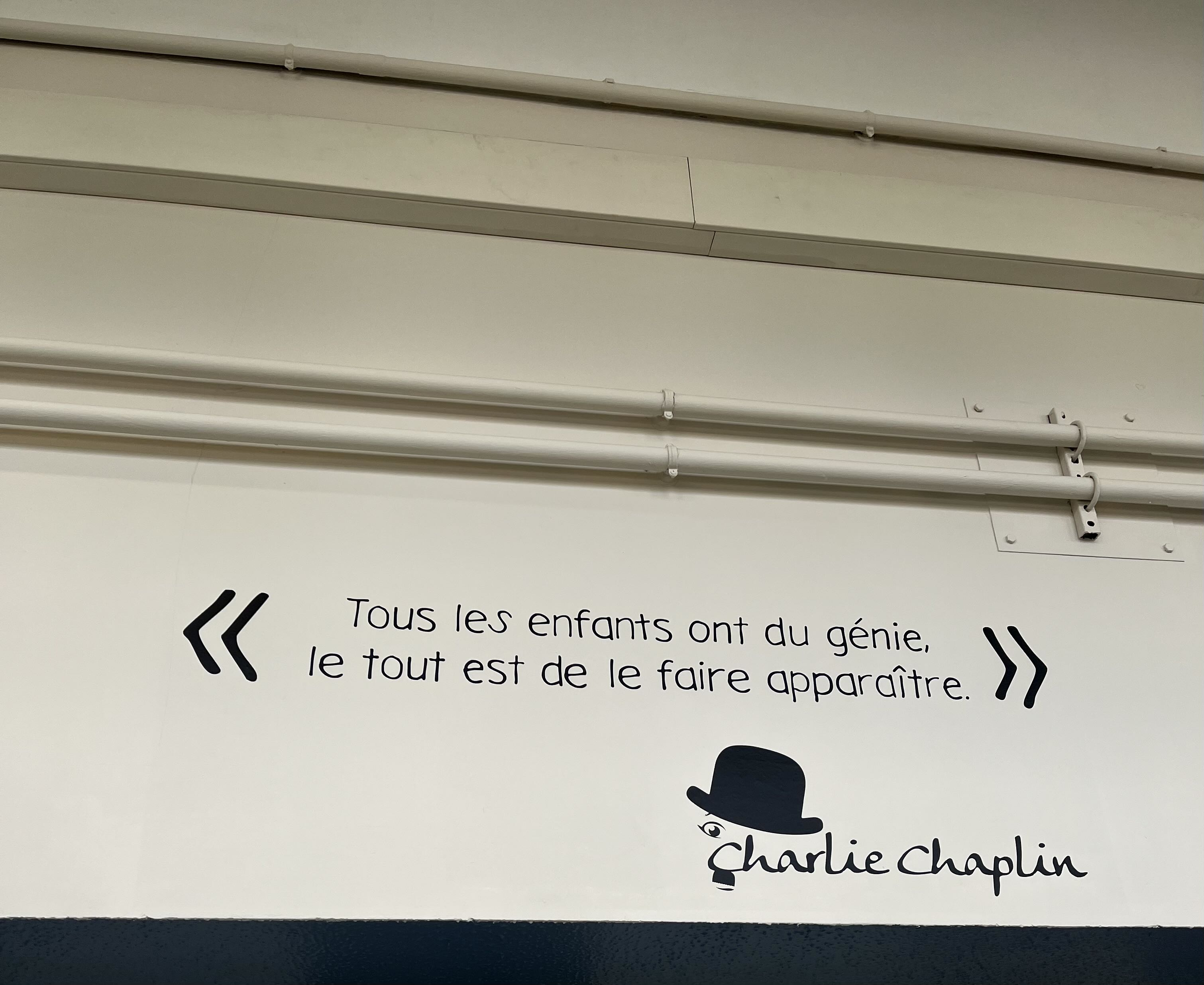 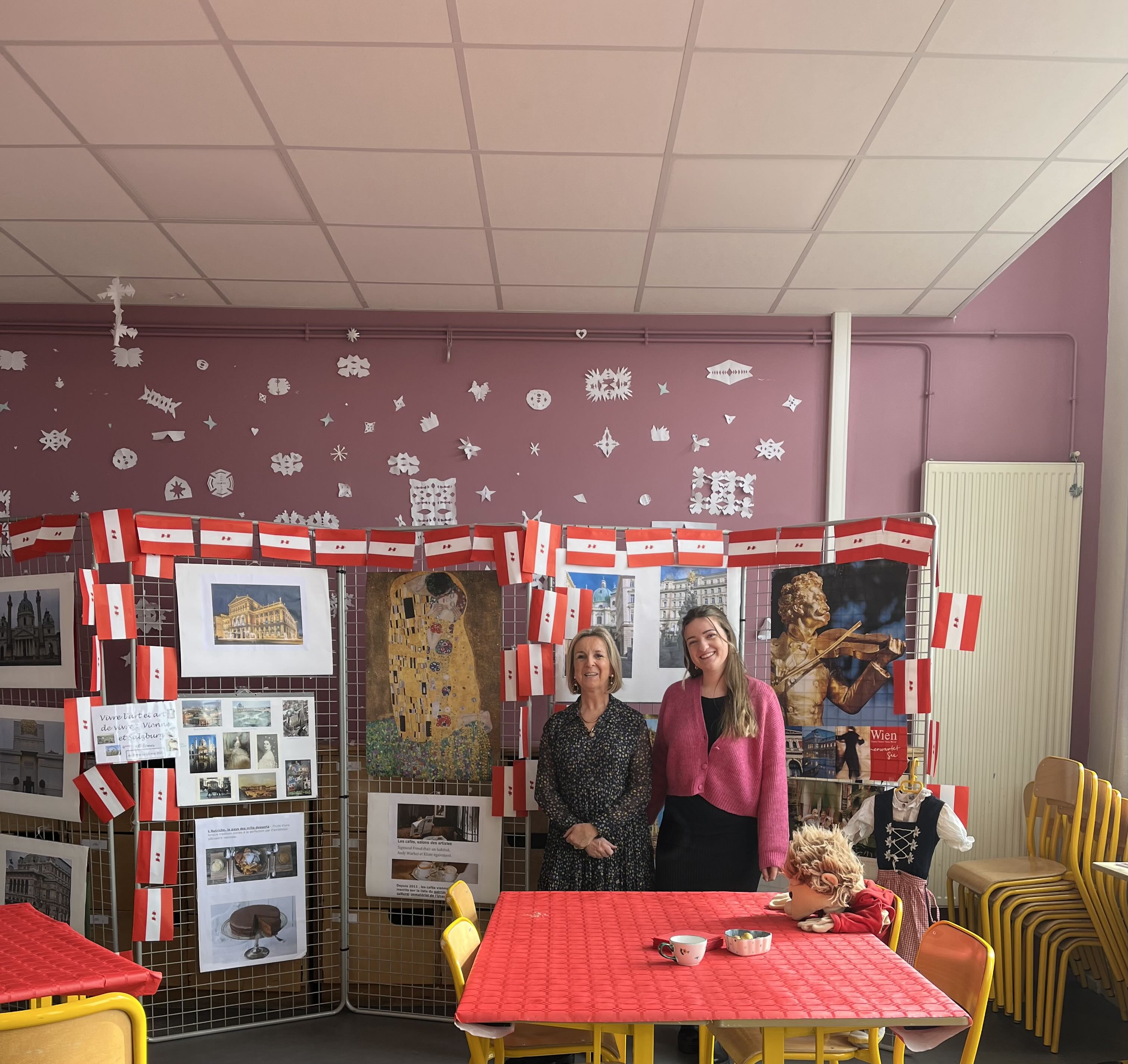 Christine Mulliez (die Deutschlehrerin) und ich an dem Tag der offenen Tür. Wir haben einen österreichisch/deutschen Raum eingerichtet, um bei den SchülerInnen für das Fach Deutsch zu werben.
Überall in der Schule sind motivierende Sprüche berühmter Personen zu finden.
Collège Haffreingue, Boulogne sur Mer, Frankreich
Ein paar SchülerInnen und ich
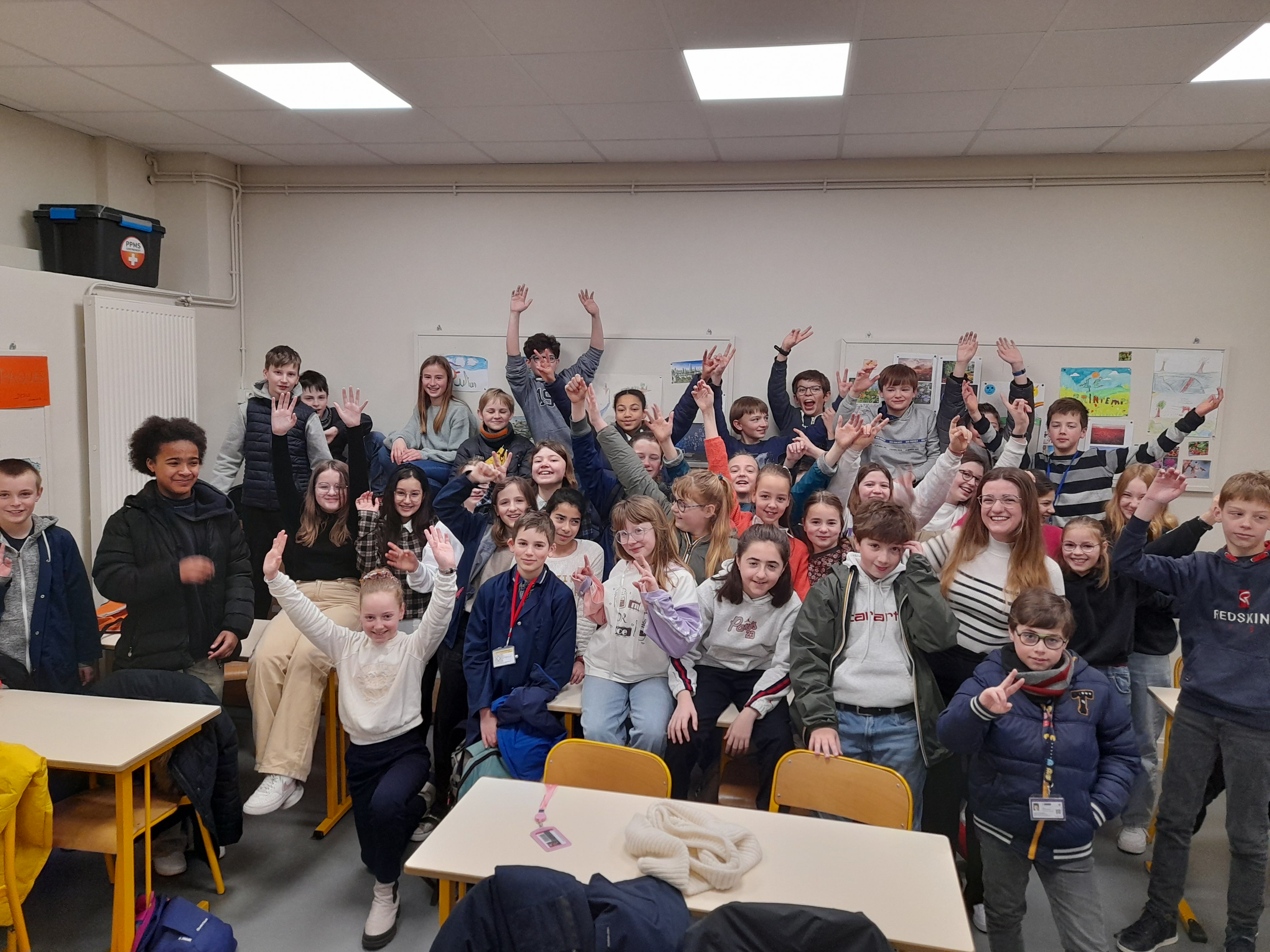 Die 6ème (6.Klasse), die jüngsten DeutschlernerInnen der Mittelschule.
Foto: Das Copyright liegt bei dem Collège Haffreingue. Die Nutzung der Bilder ist für die PPT gestattet.
Collège Haffreingue, Boulogne sur Mer, Frankreich
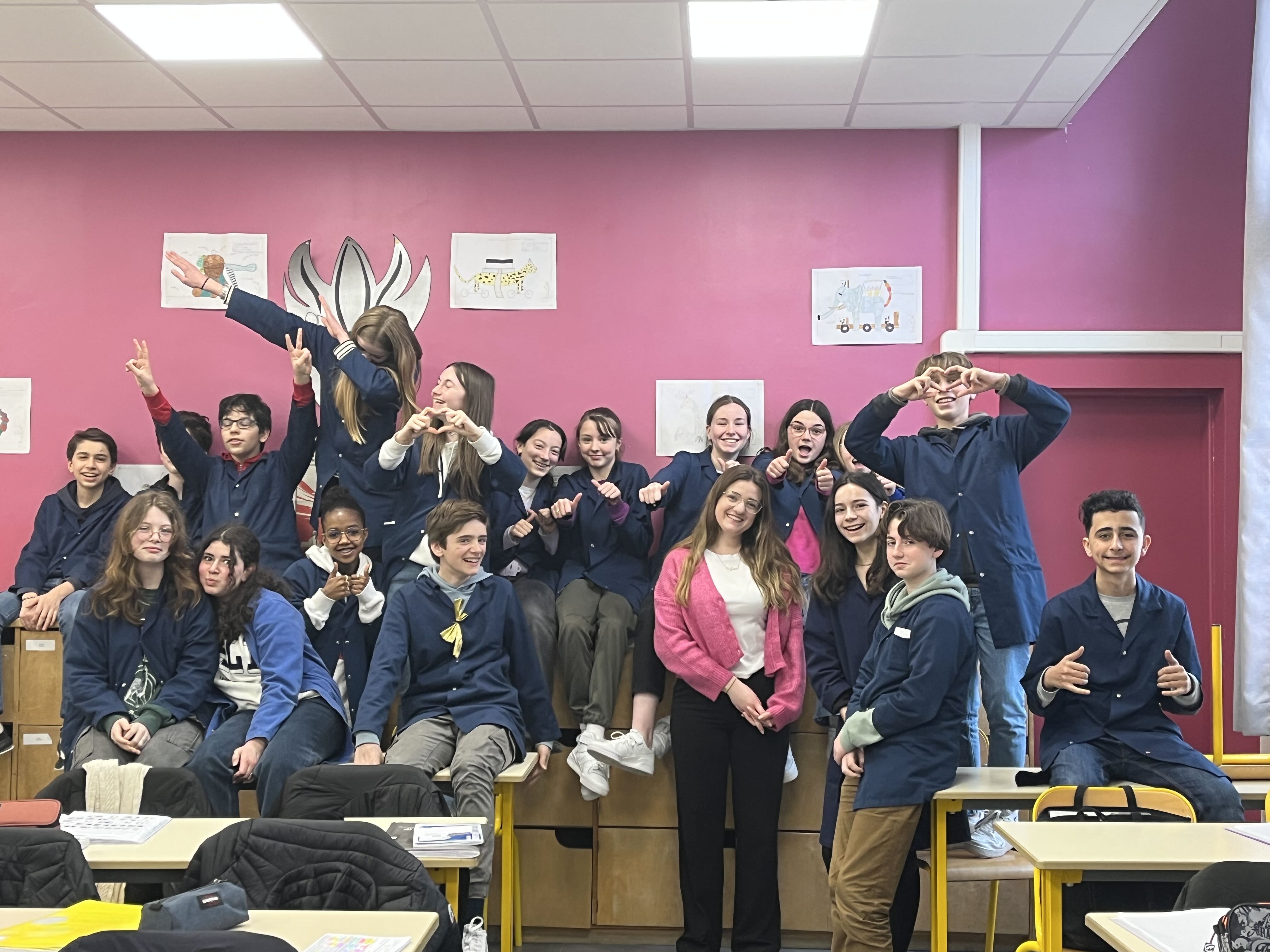 Die 4ème (8. Klasse) und ich.
Foto: Das Copyright liegt bei dem Collège Haffreingue. Die Nutzung der Bilder ist für die PPT gestattet.
Collège Haffreingue, Boulogne sur Mer, Frankreich
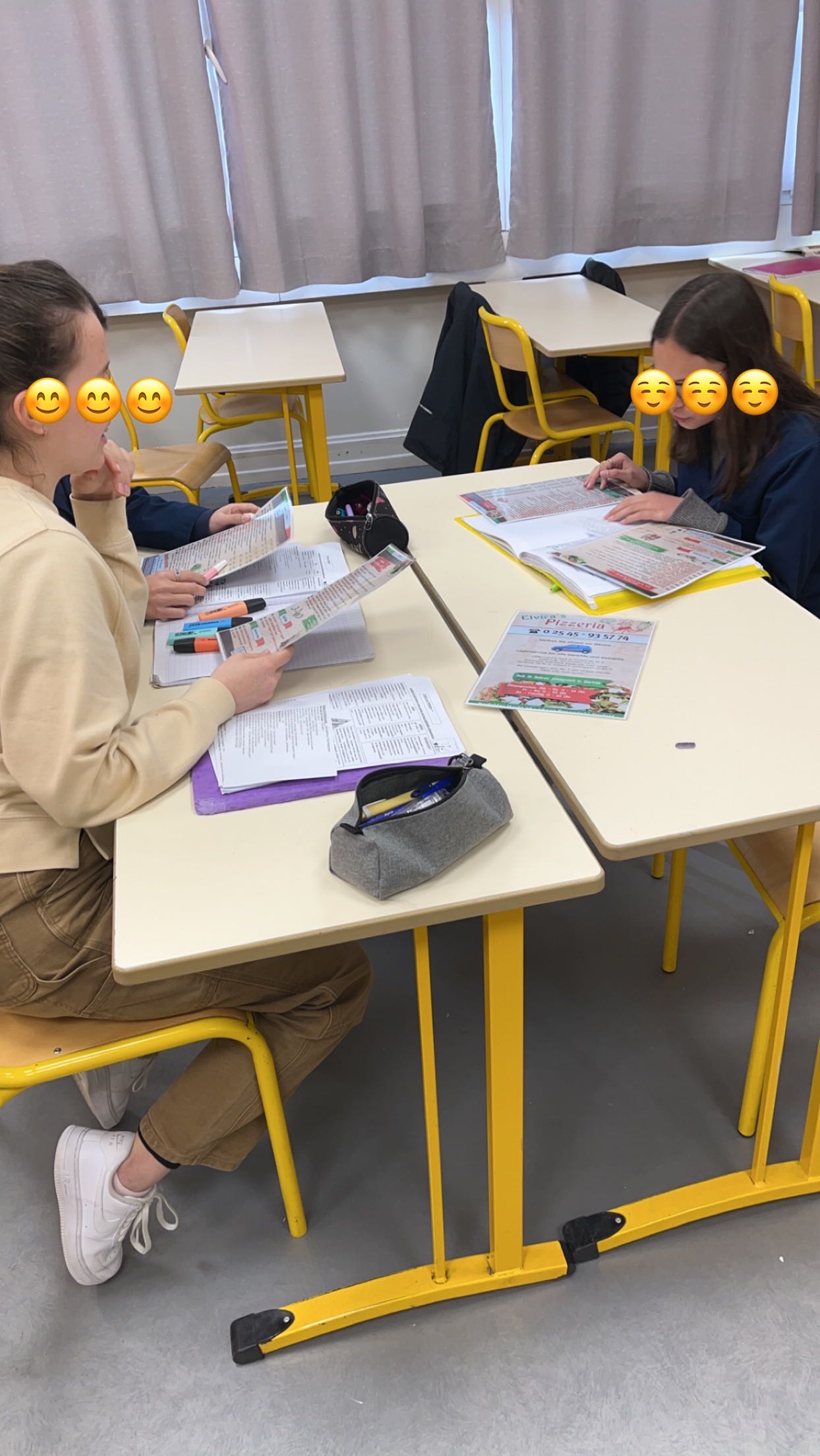 Trainieren, Sprechen, Spaß haben
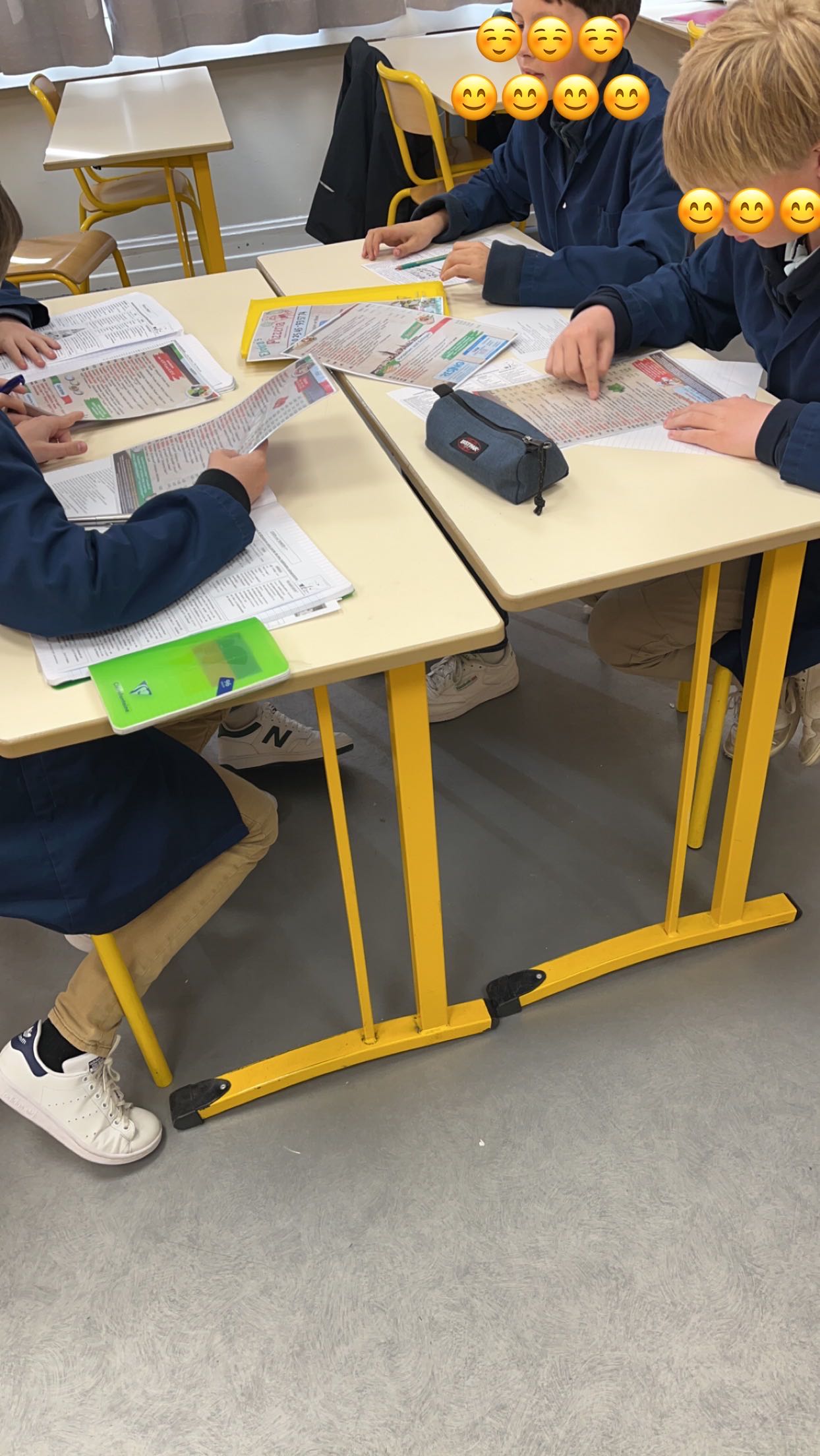 Einer meiner Hauptaufgaben war es 
in kleinen Gruppen mündlich die deutsche Sprache zu trainieren. 

Hier haben wir einen Restaurantbesuch inszeniert. Dafür haben wir echte deutsche Speisekarten der Pizzeria meiner Eltern verwendet. Den Kindern hat dies großen Spaß gemacht.